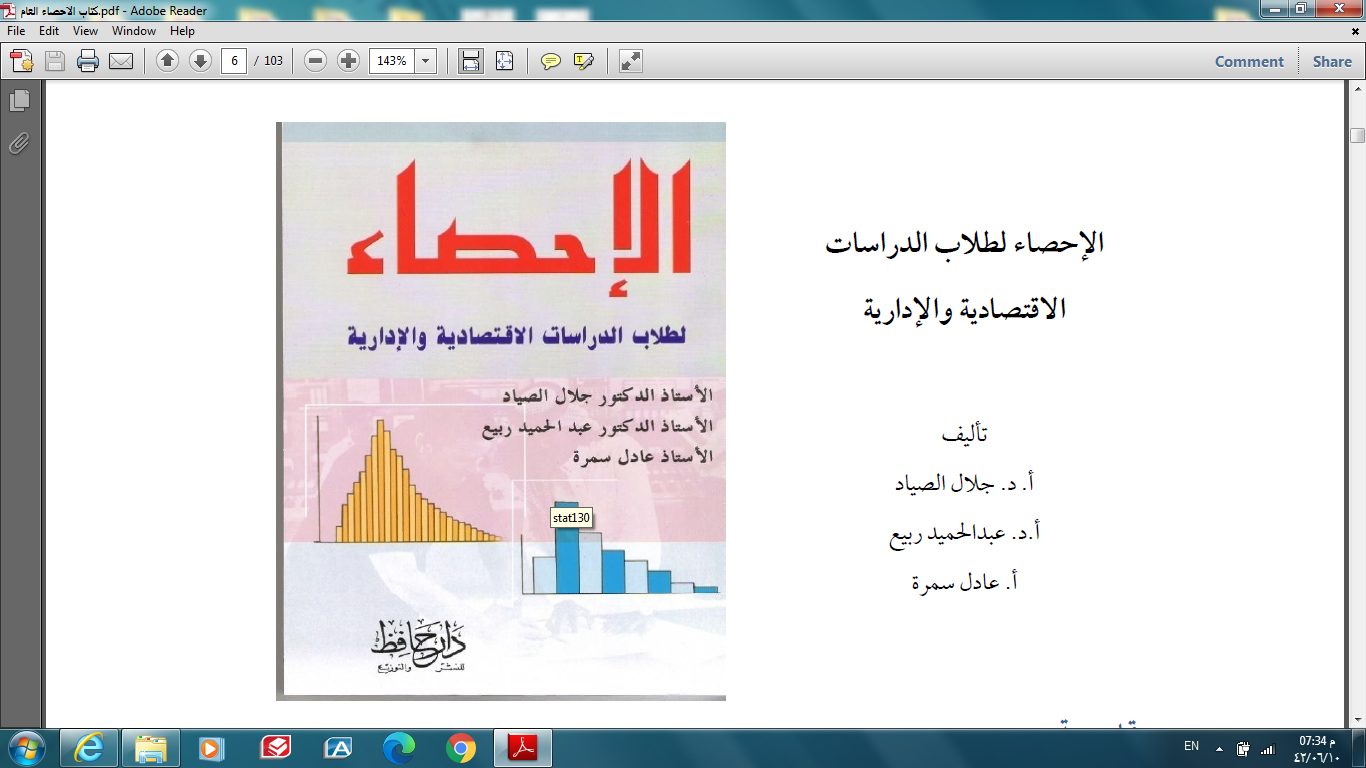 مقدمة
علم الإحصاء:
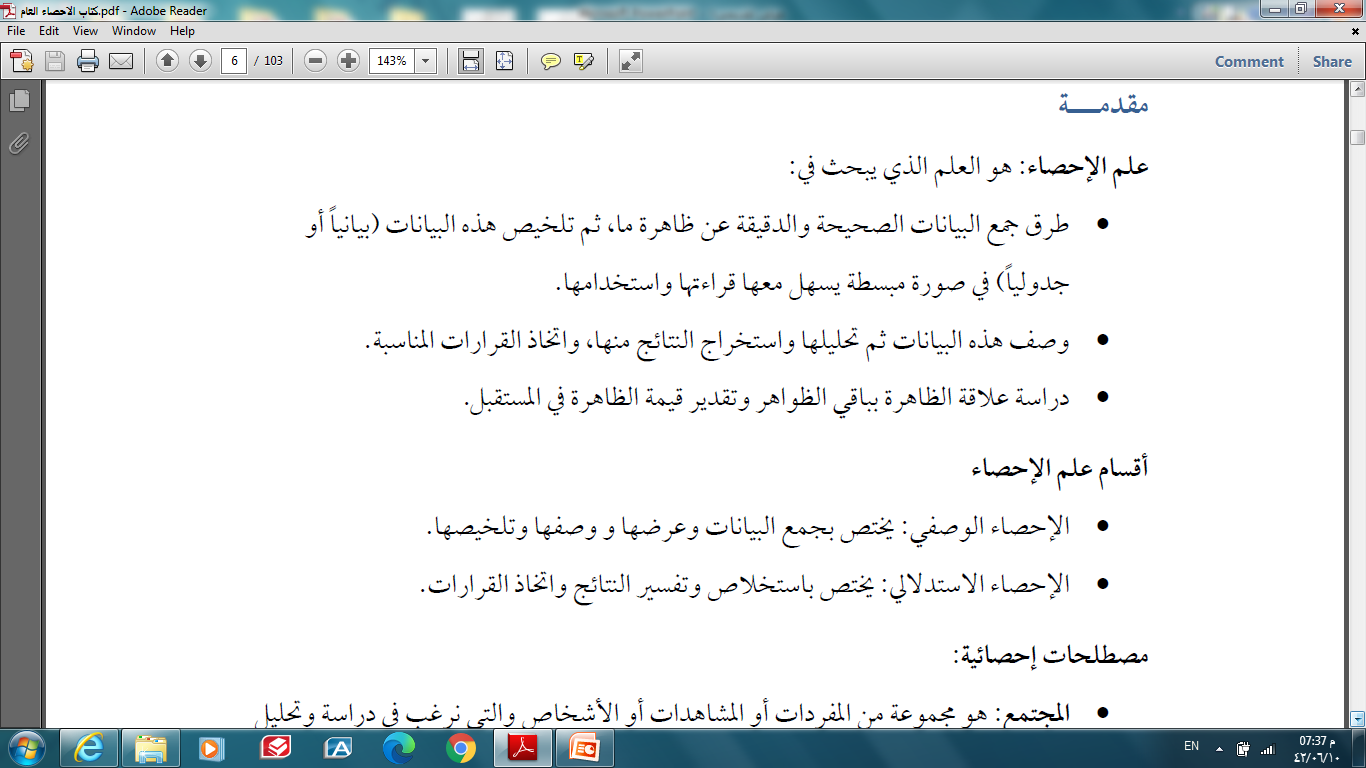 أقسام علم الإحصاء:
مصطلحات إحصائية:
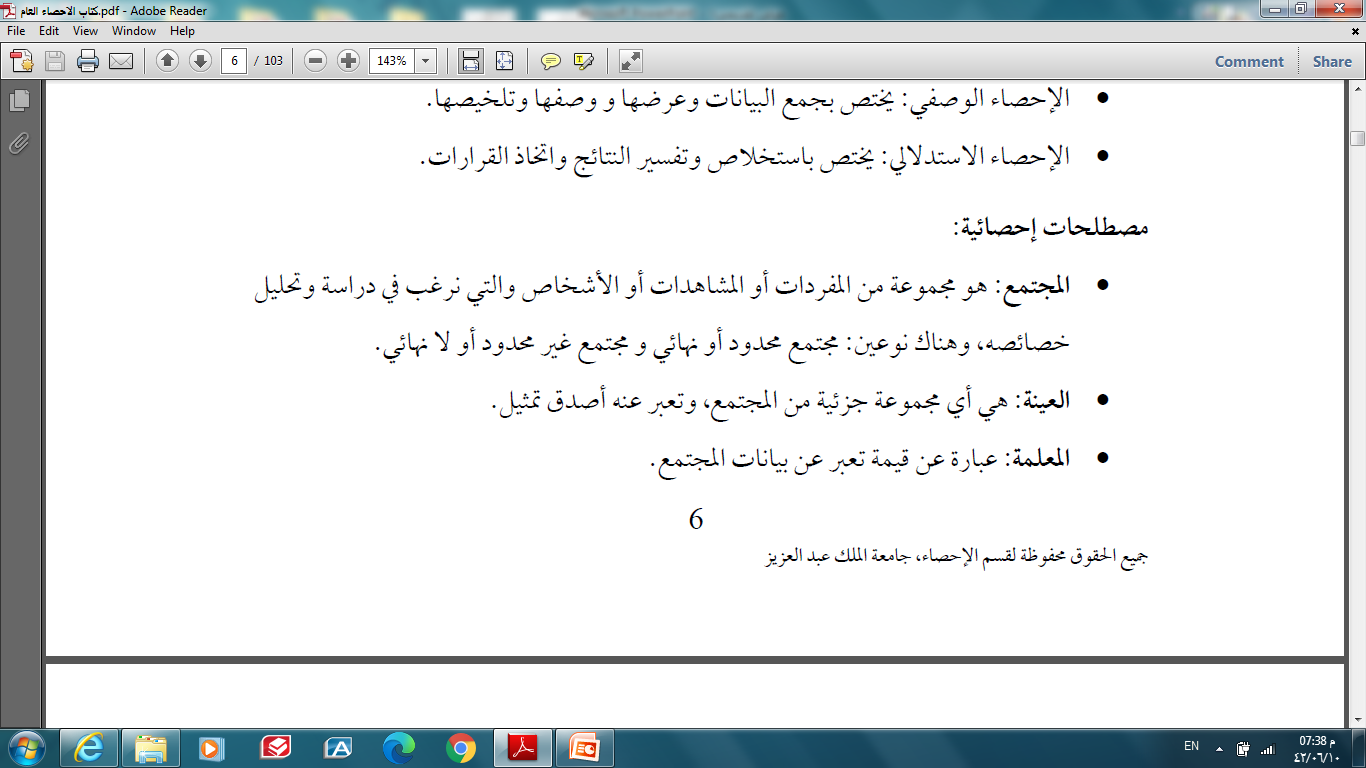 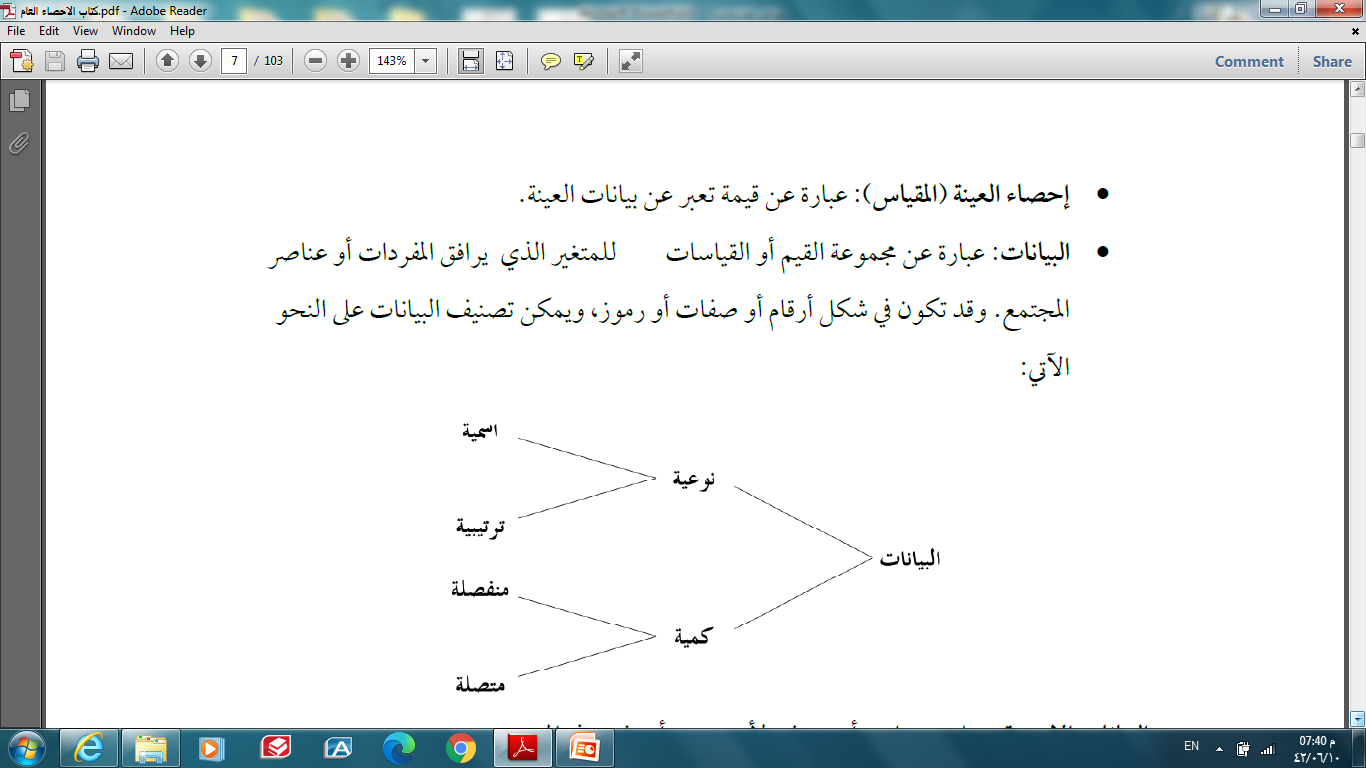 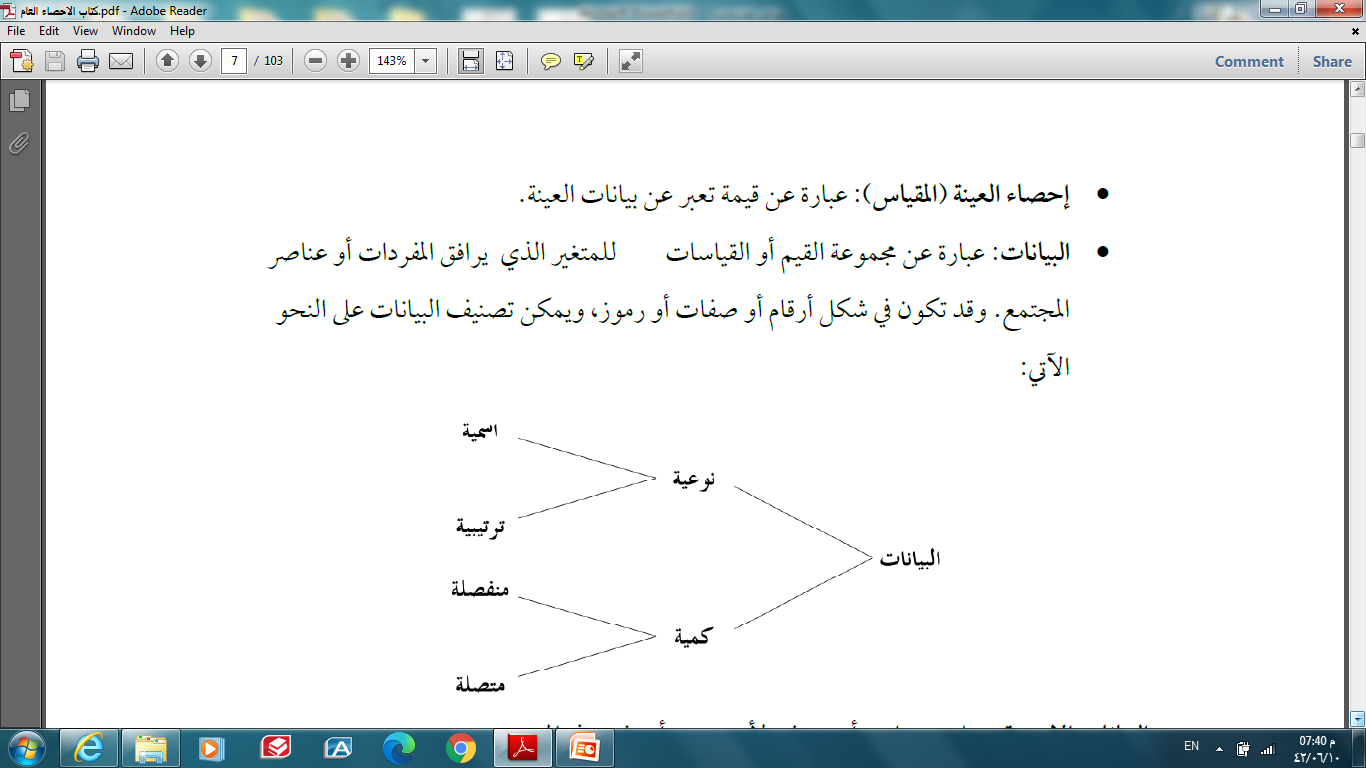 البيانات الاسمية:
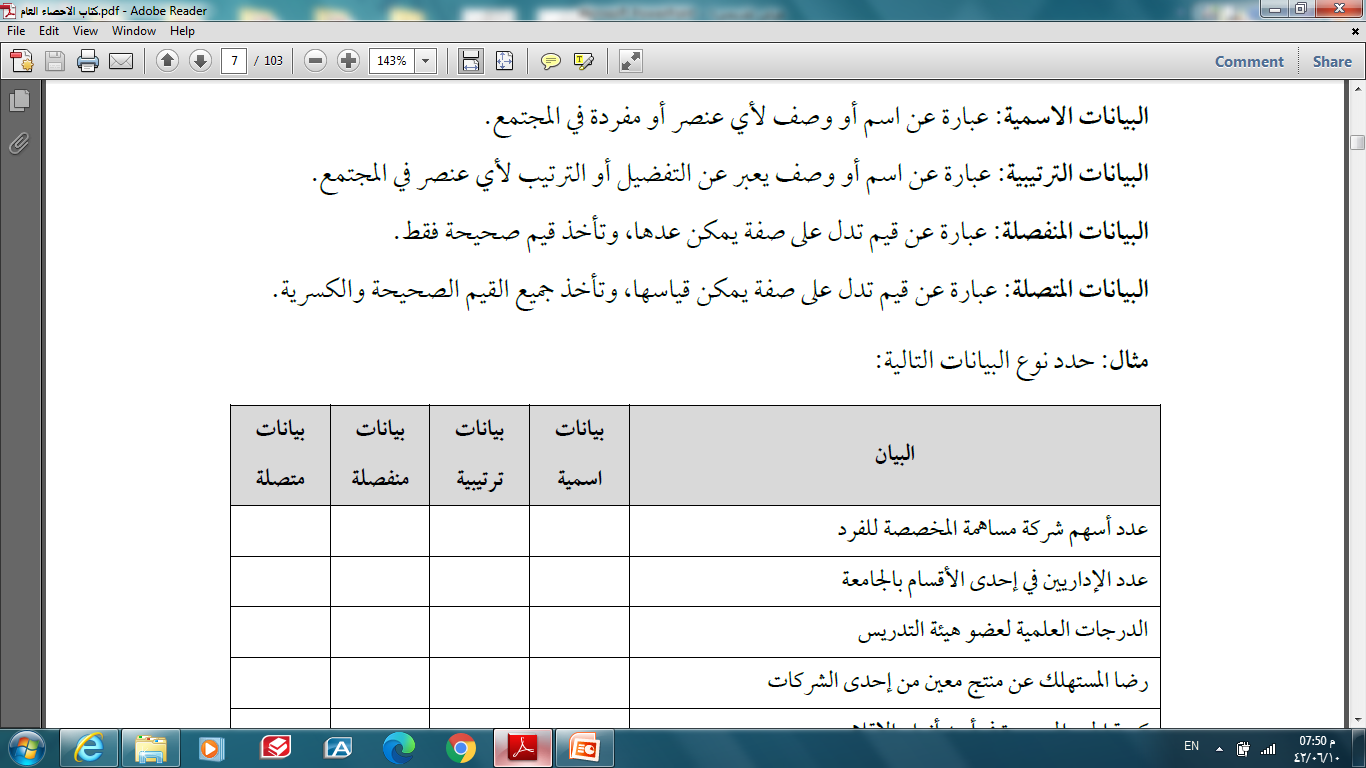 البيانات الترتيبية:
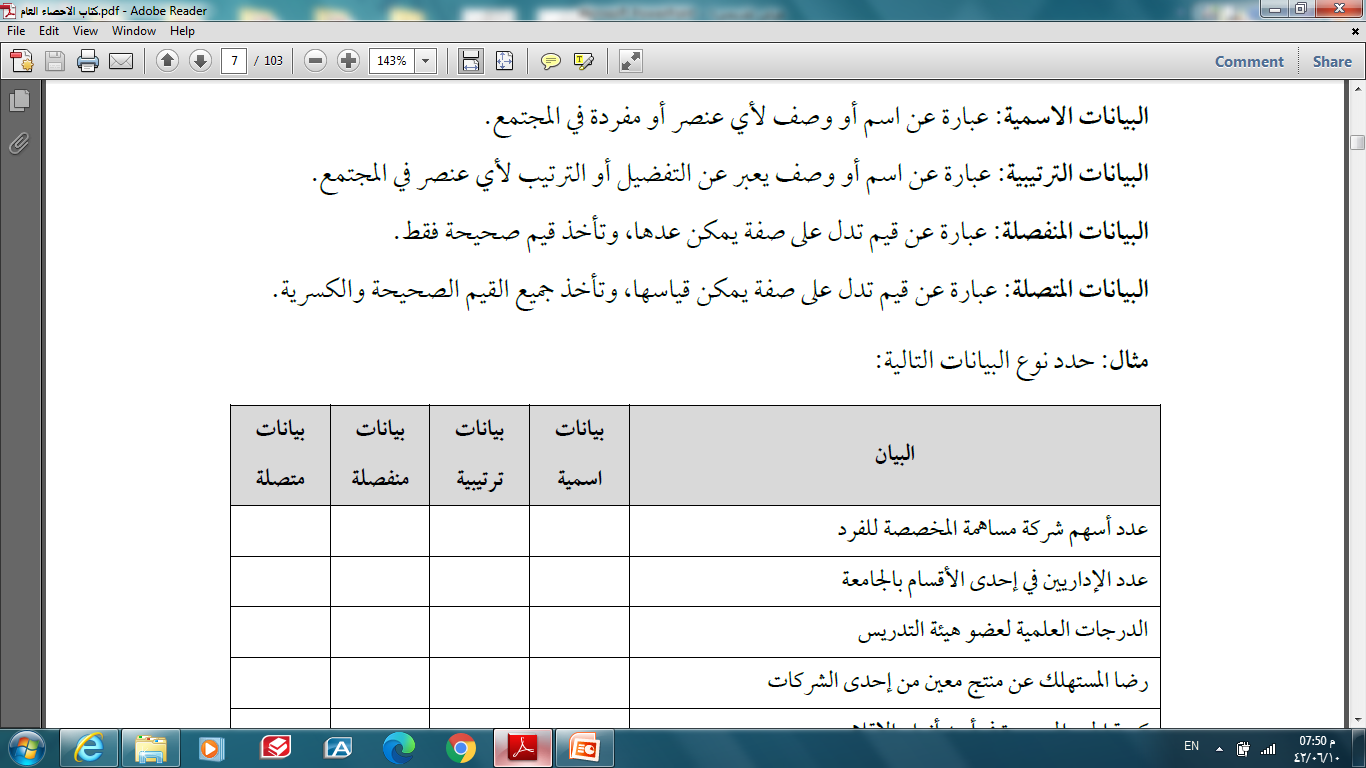 البيانات المنفصلة:
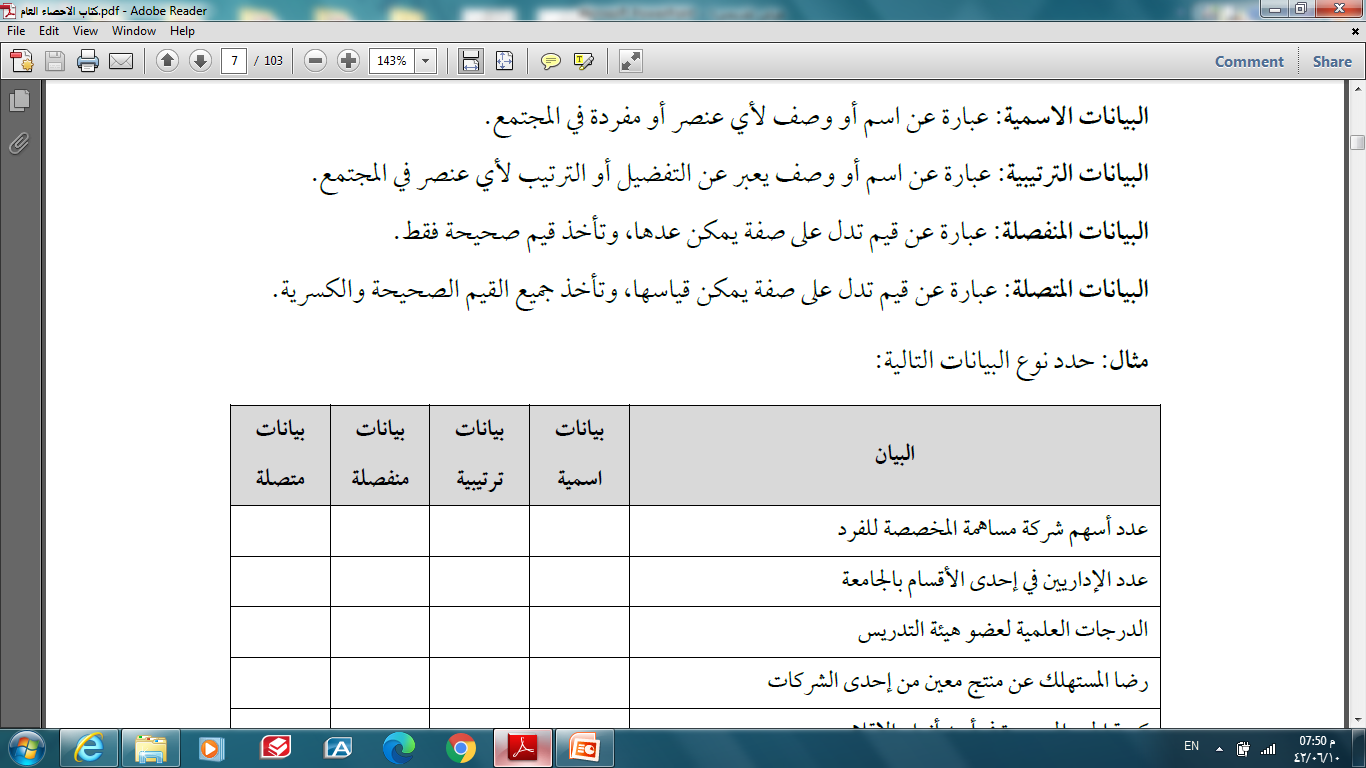 البيانات المتصلة:
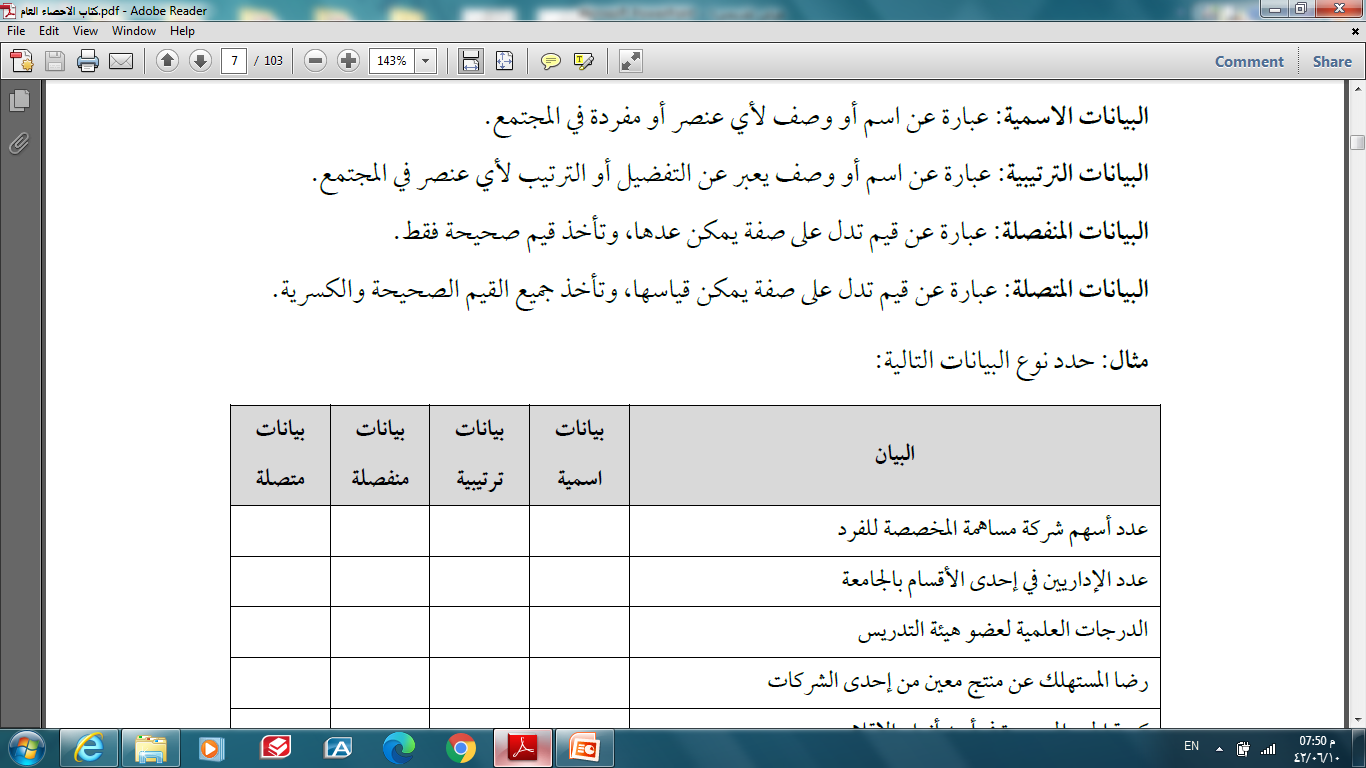 مثال
حدد نوع البيانات التالية:
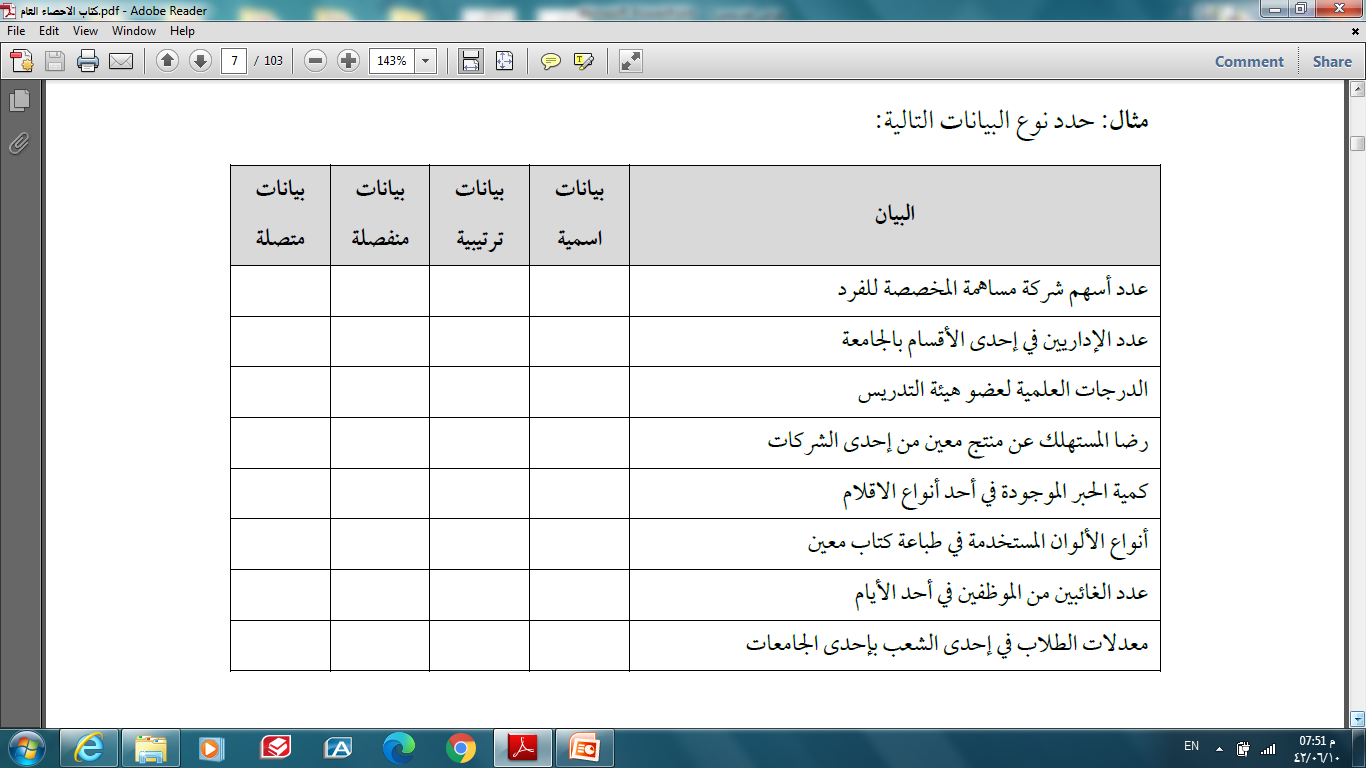 الباب الأول : التوزيعات التكرارية
1.1.التوزيعات التكرارية
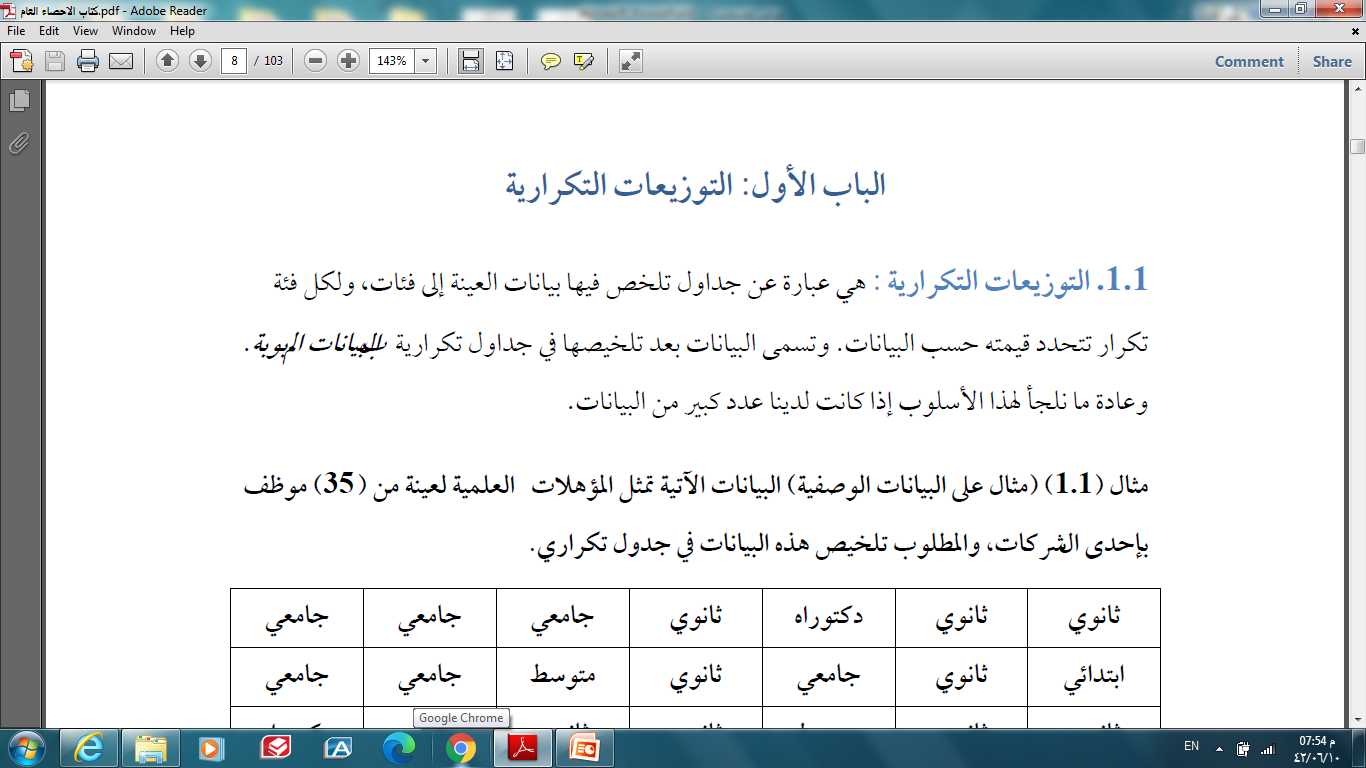 مثال
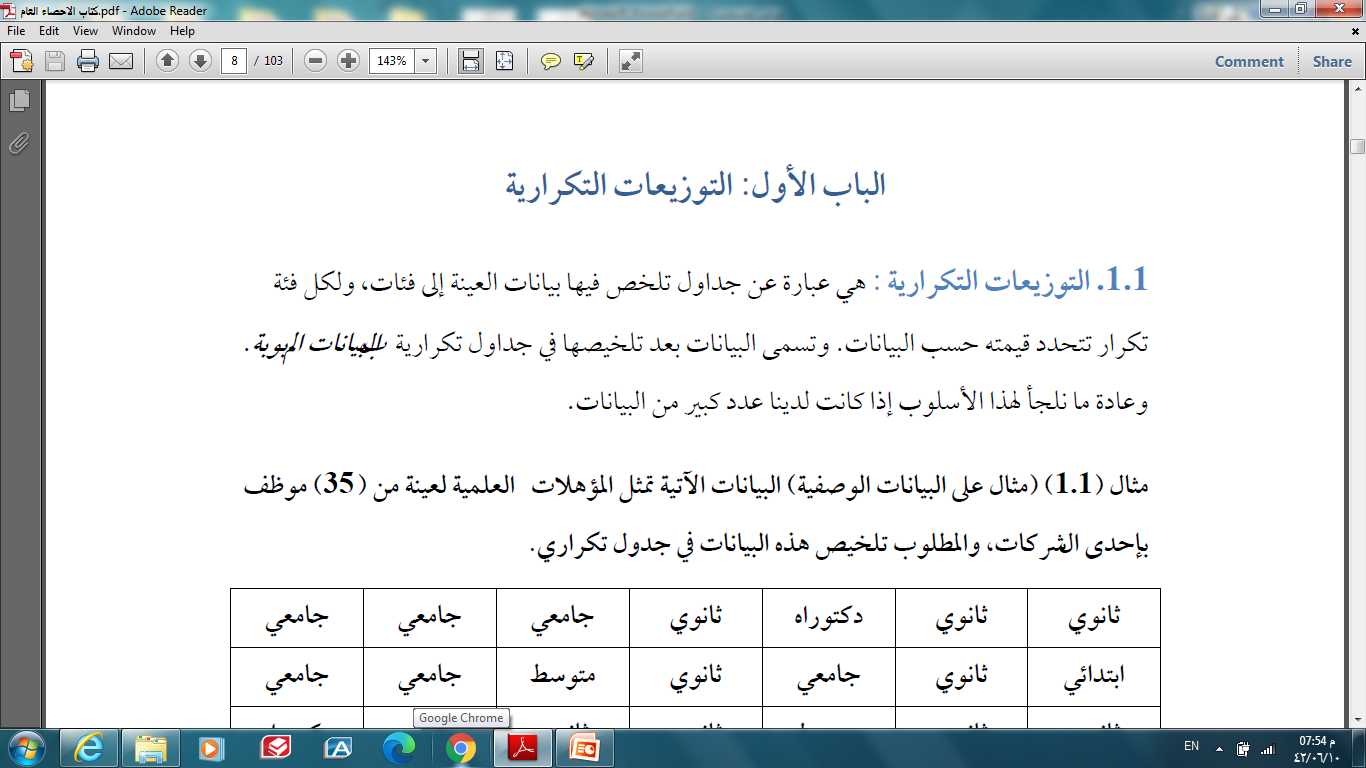 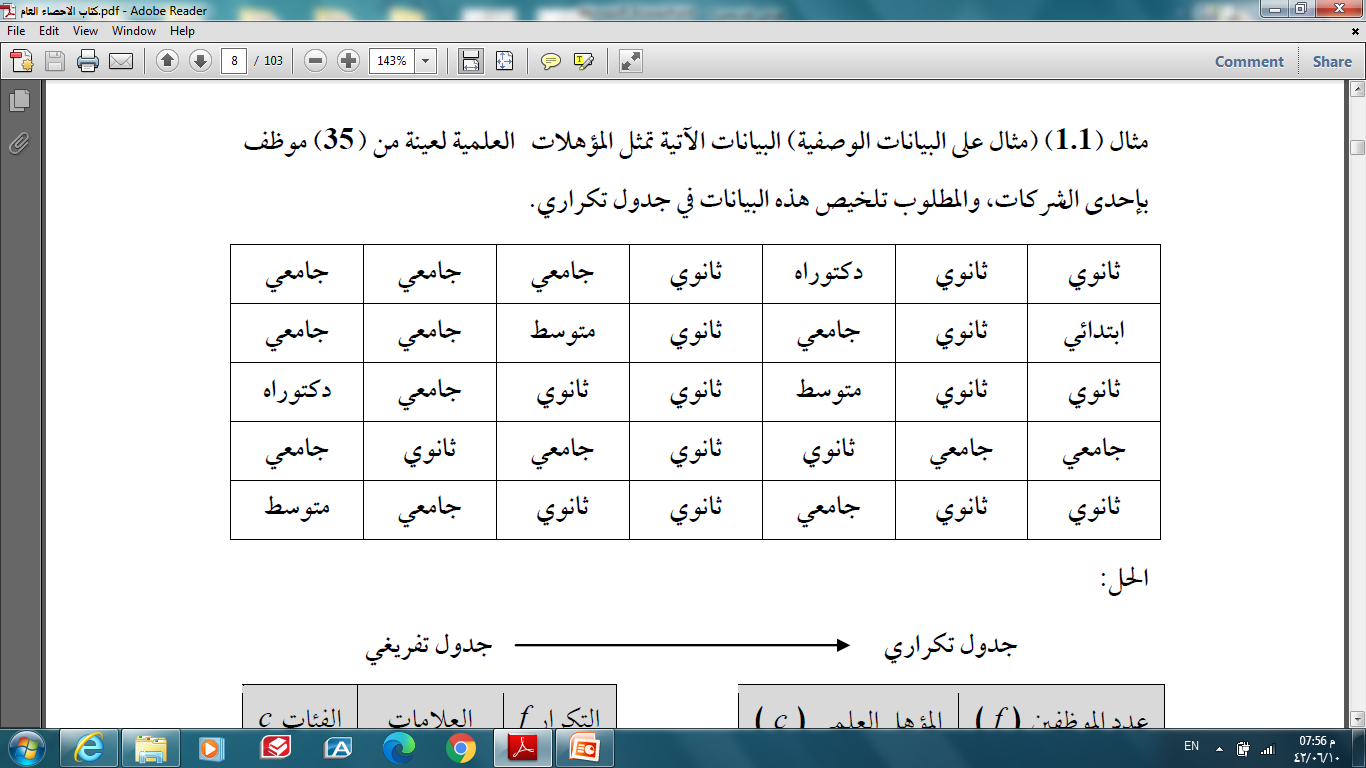 الحل
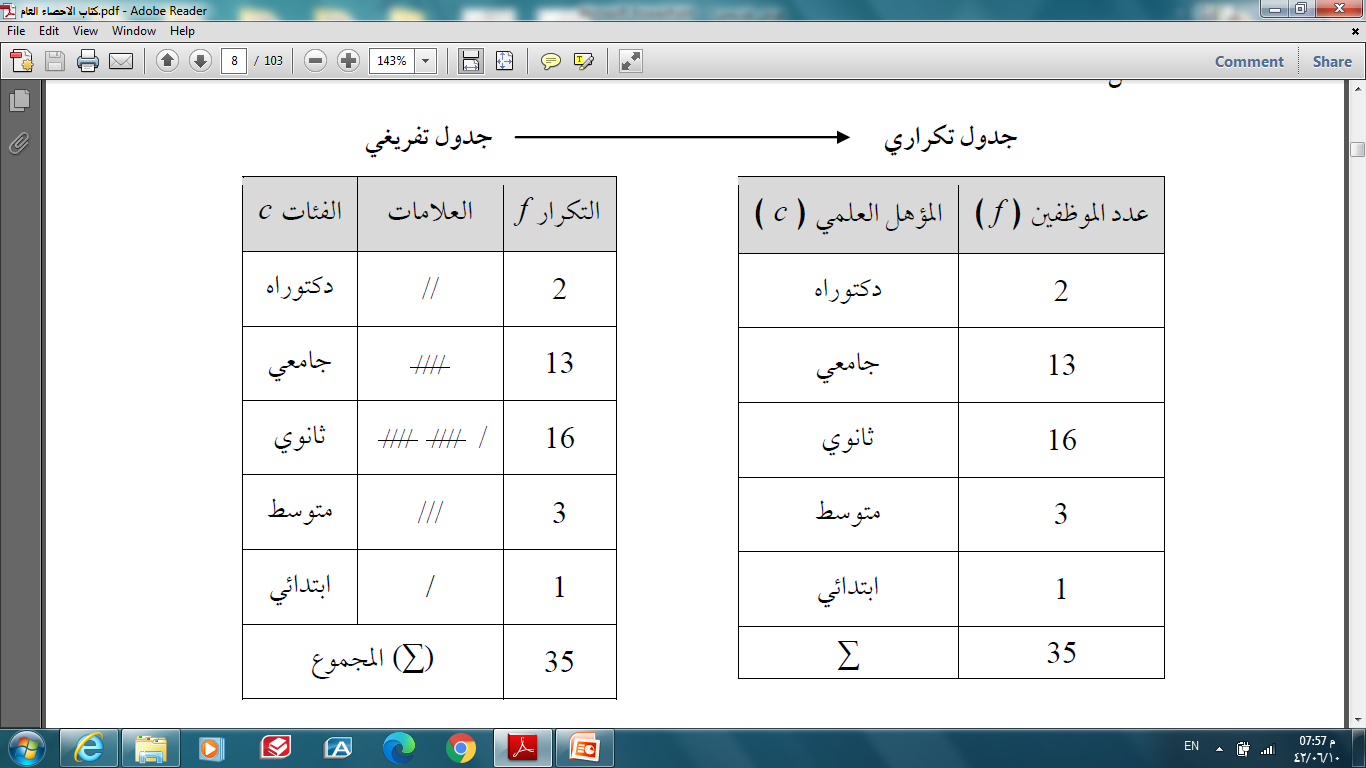 مثال
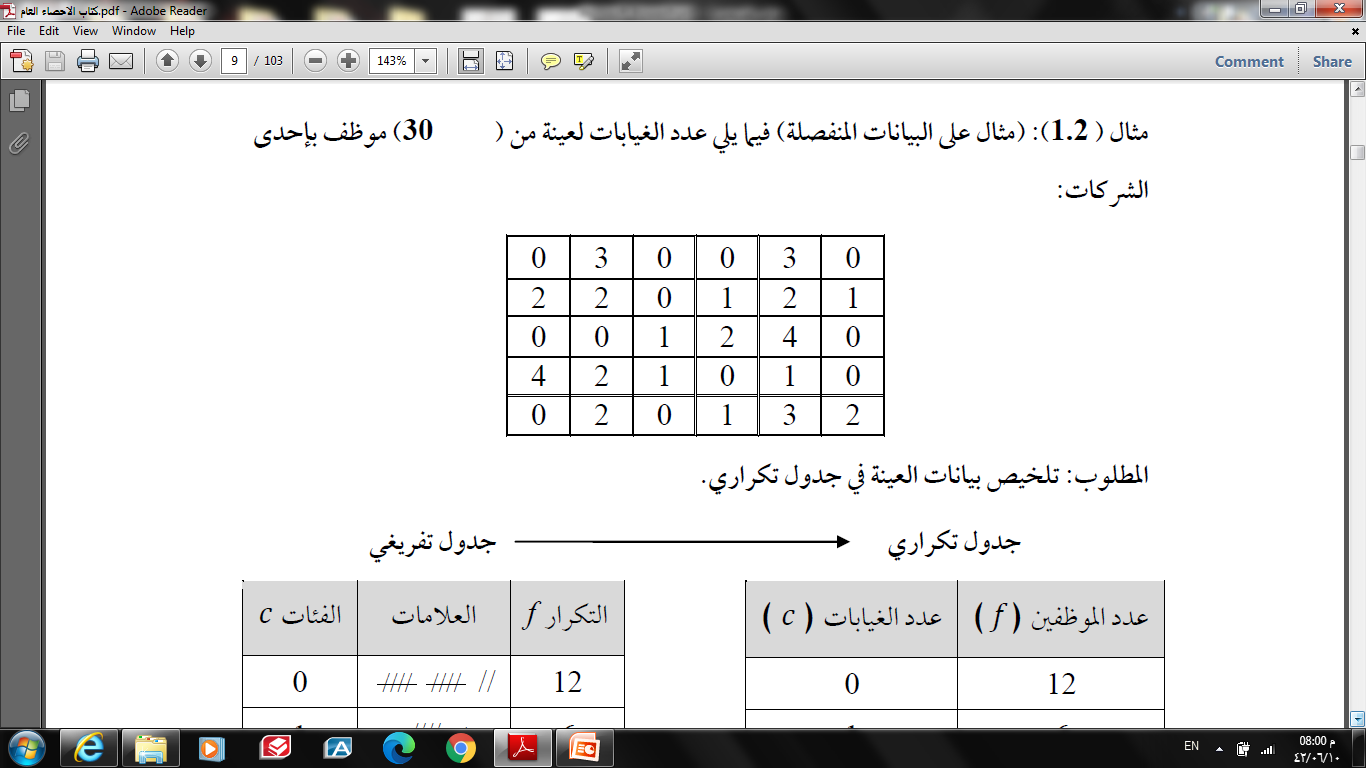 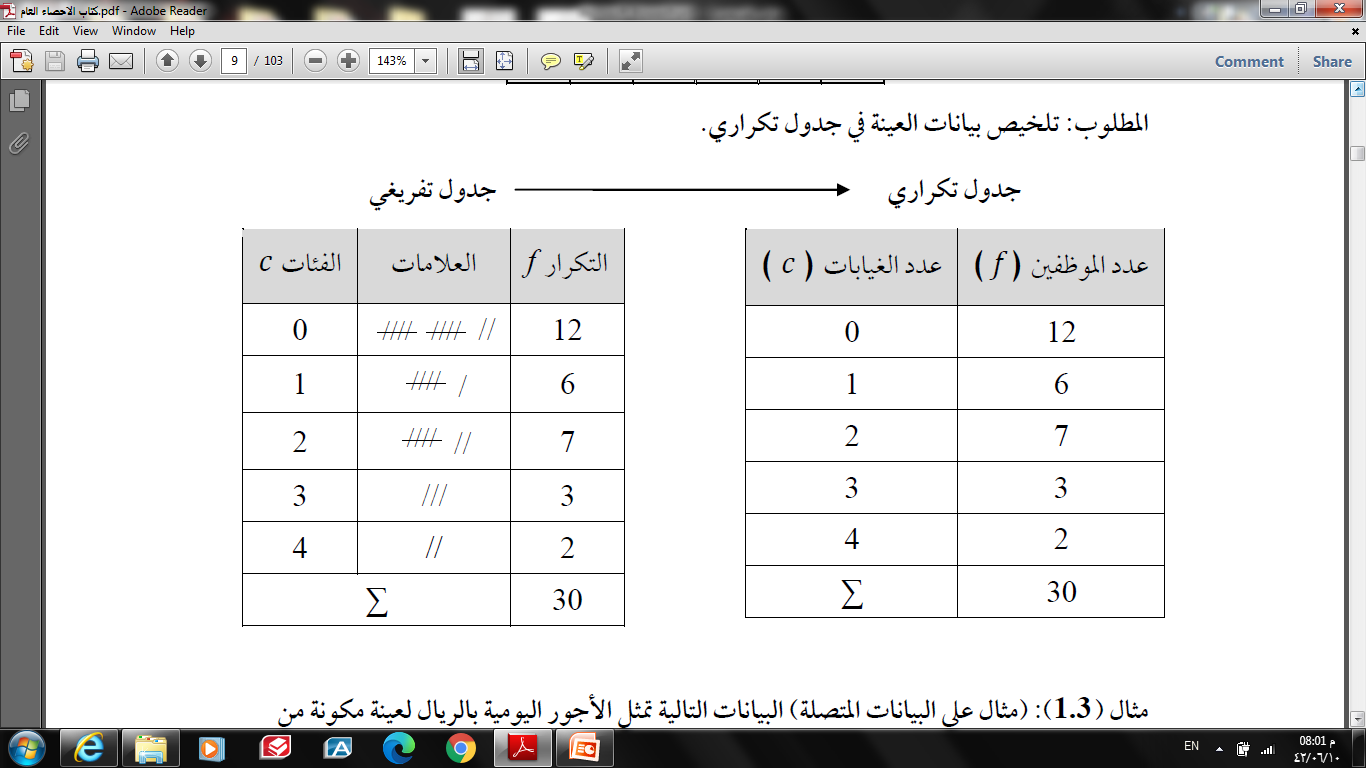 مثال
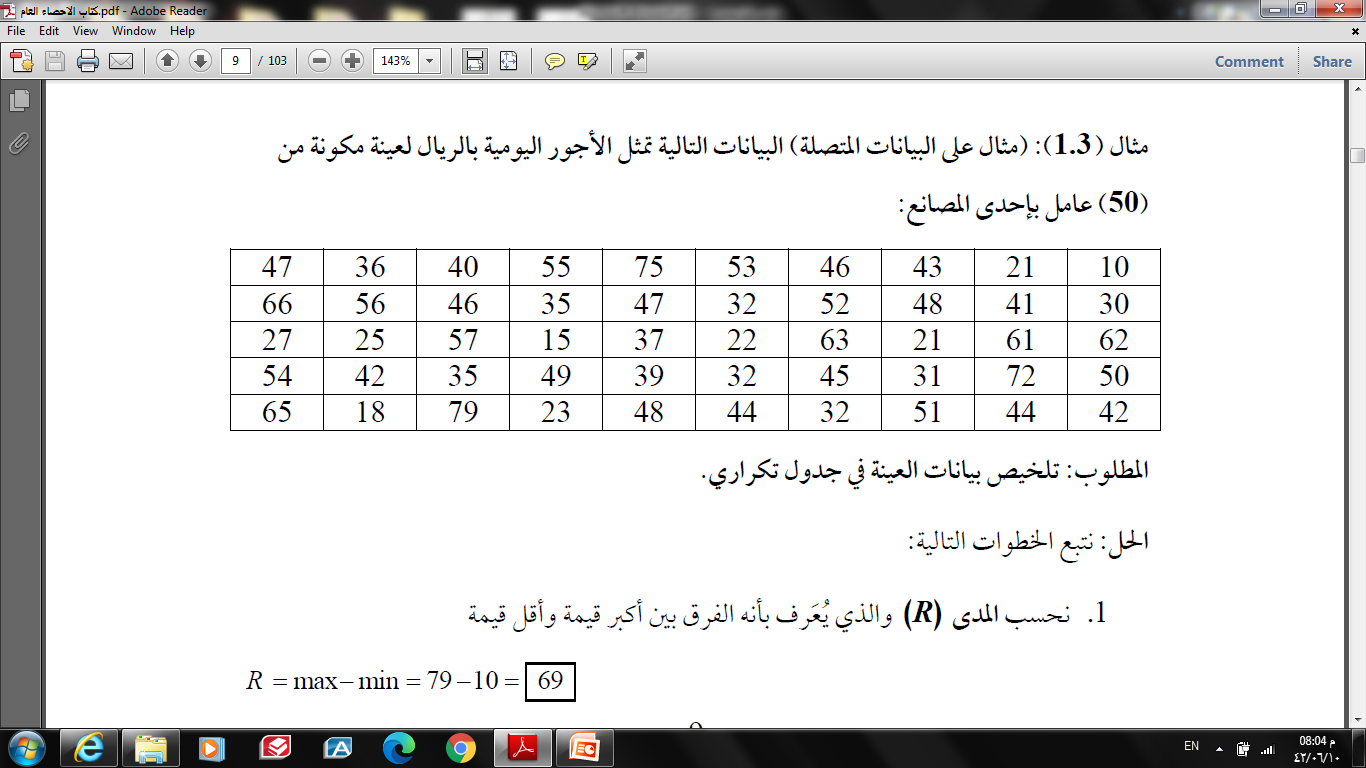 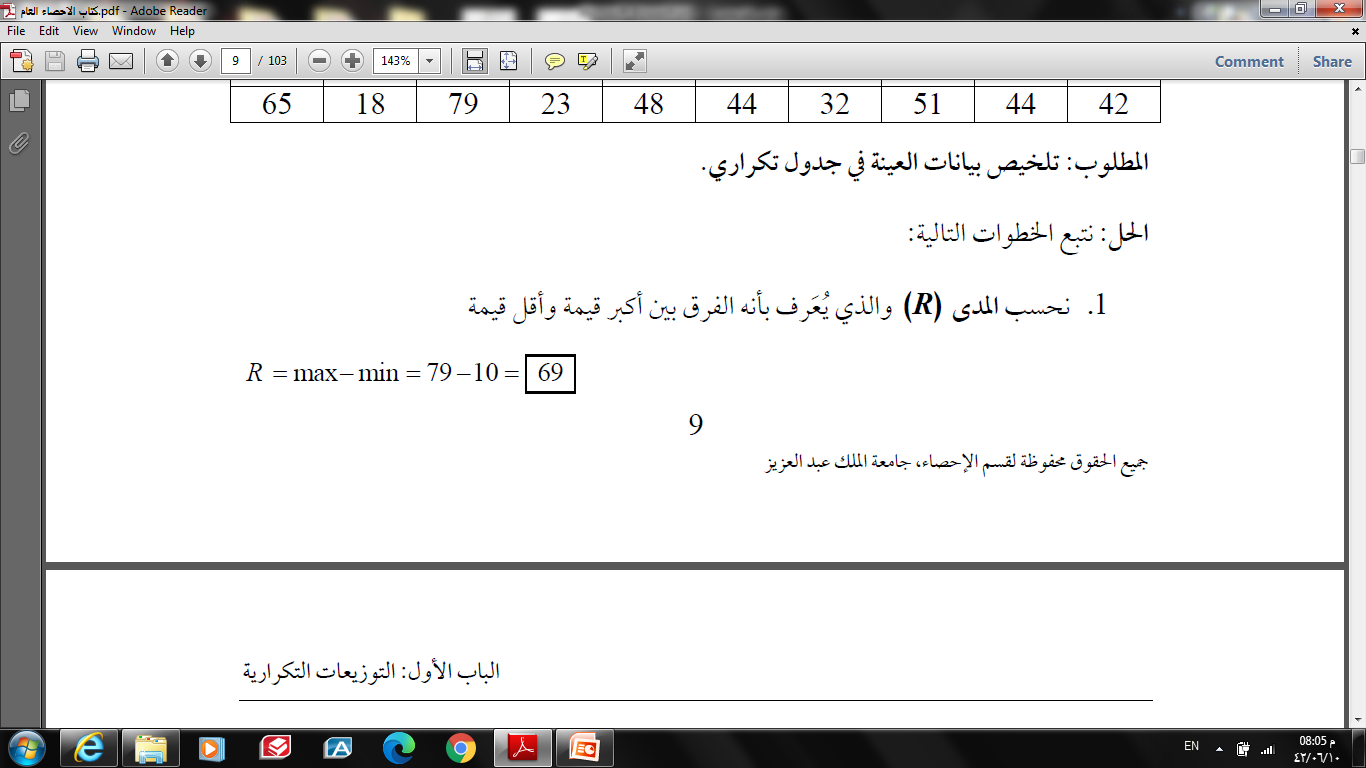 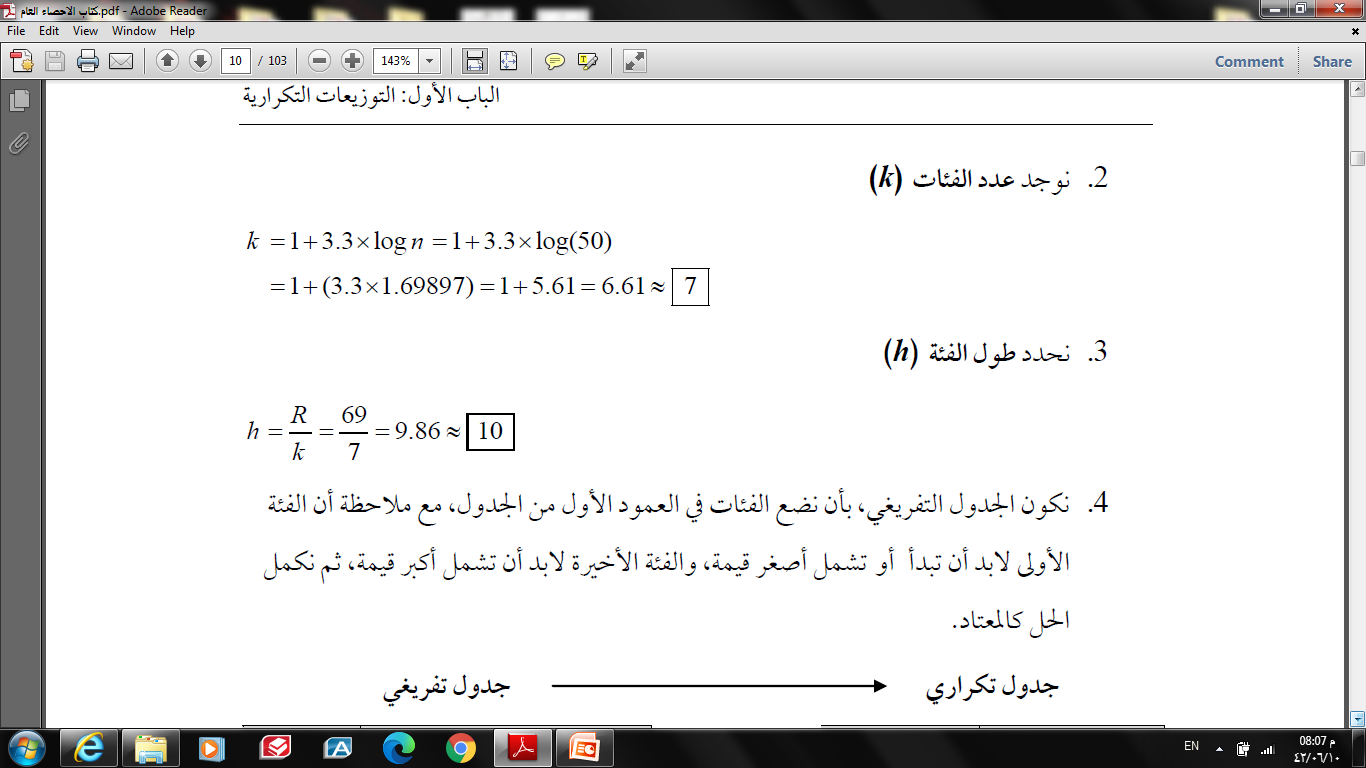 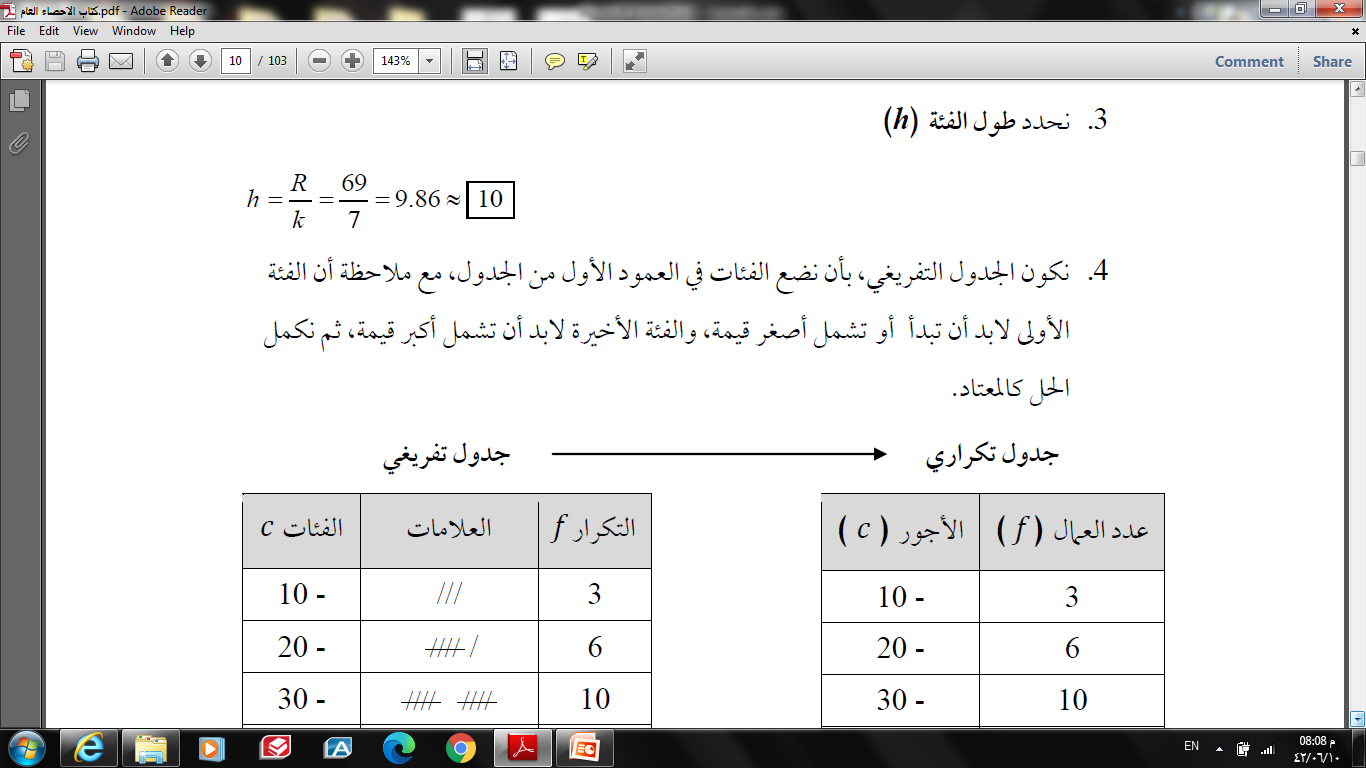 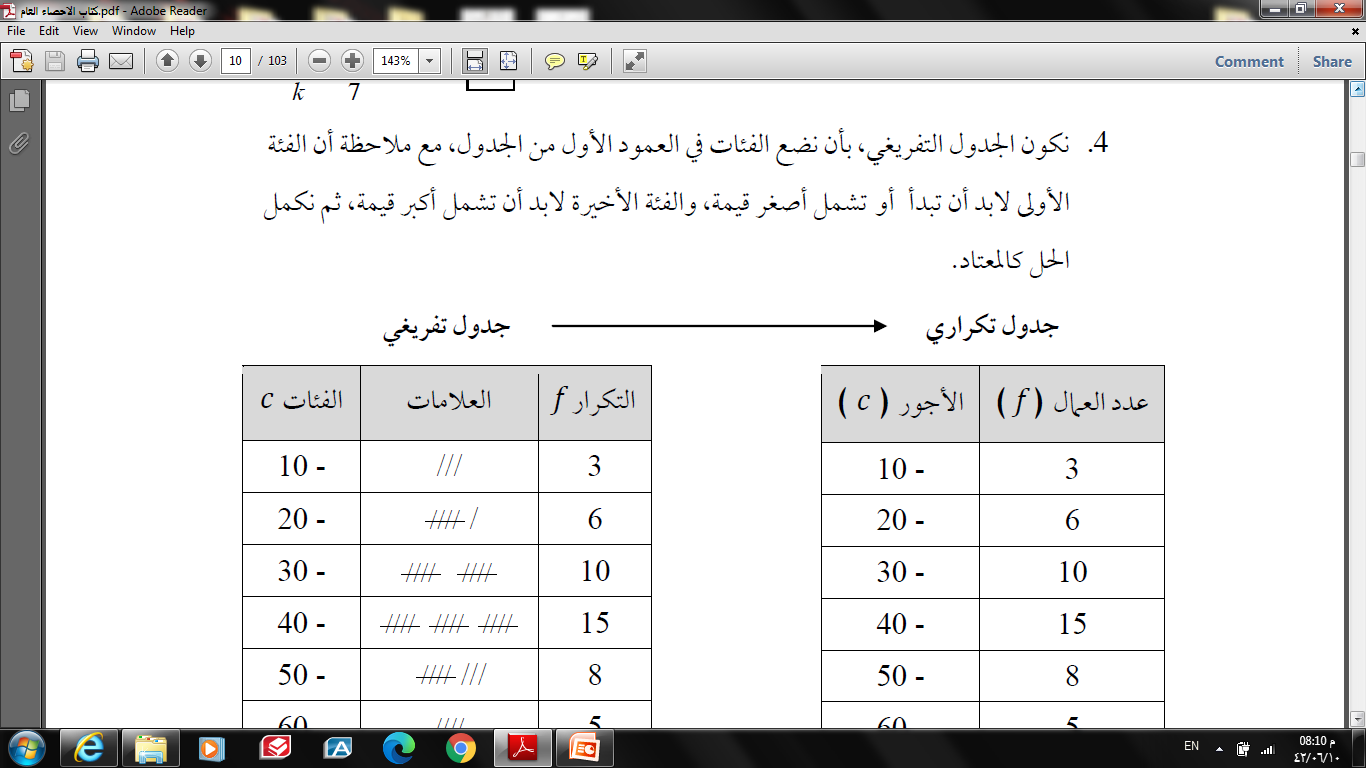 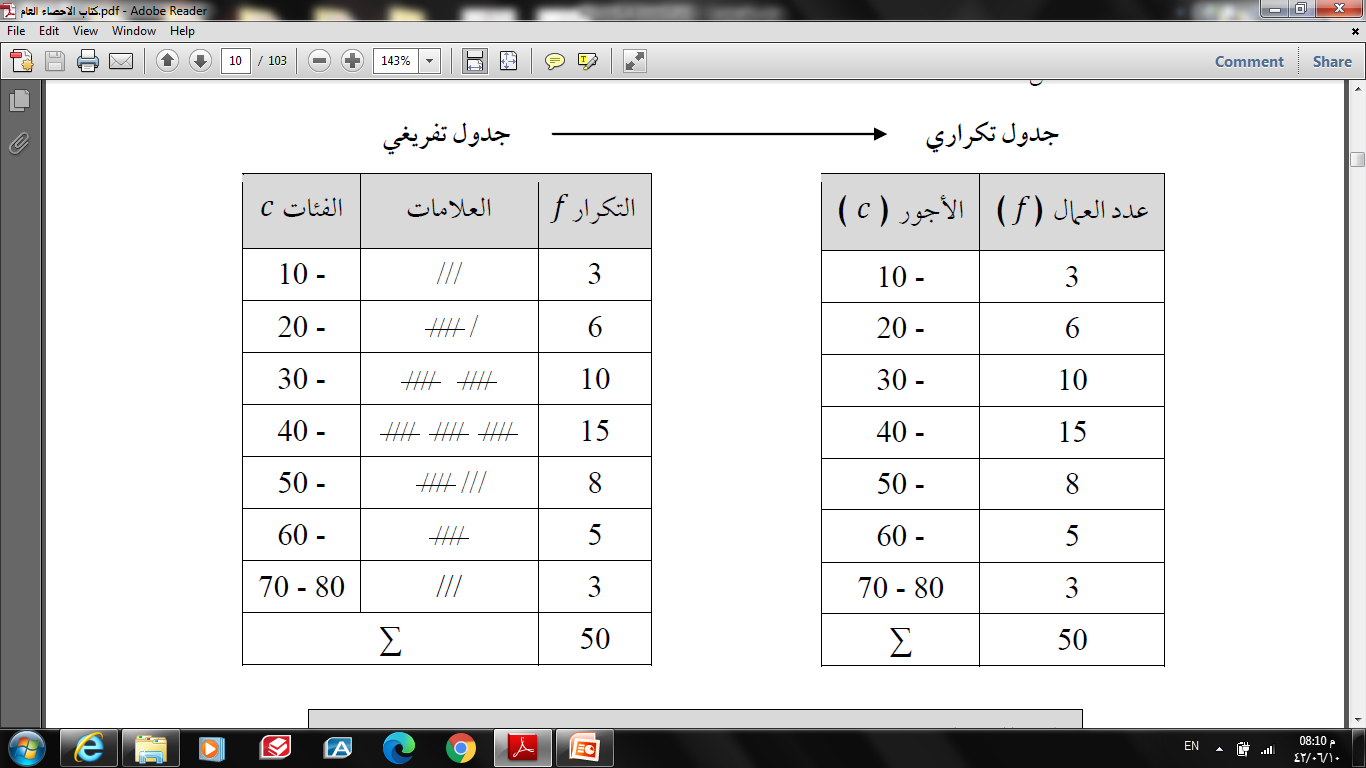 ملاحظات هامة
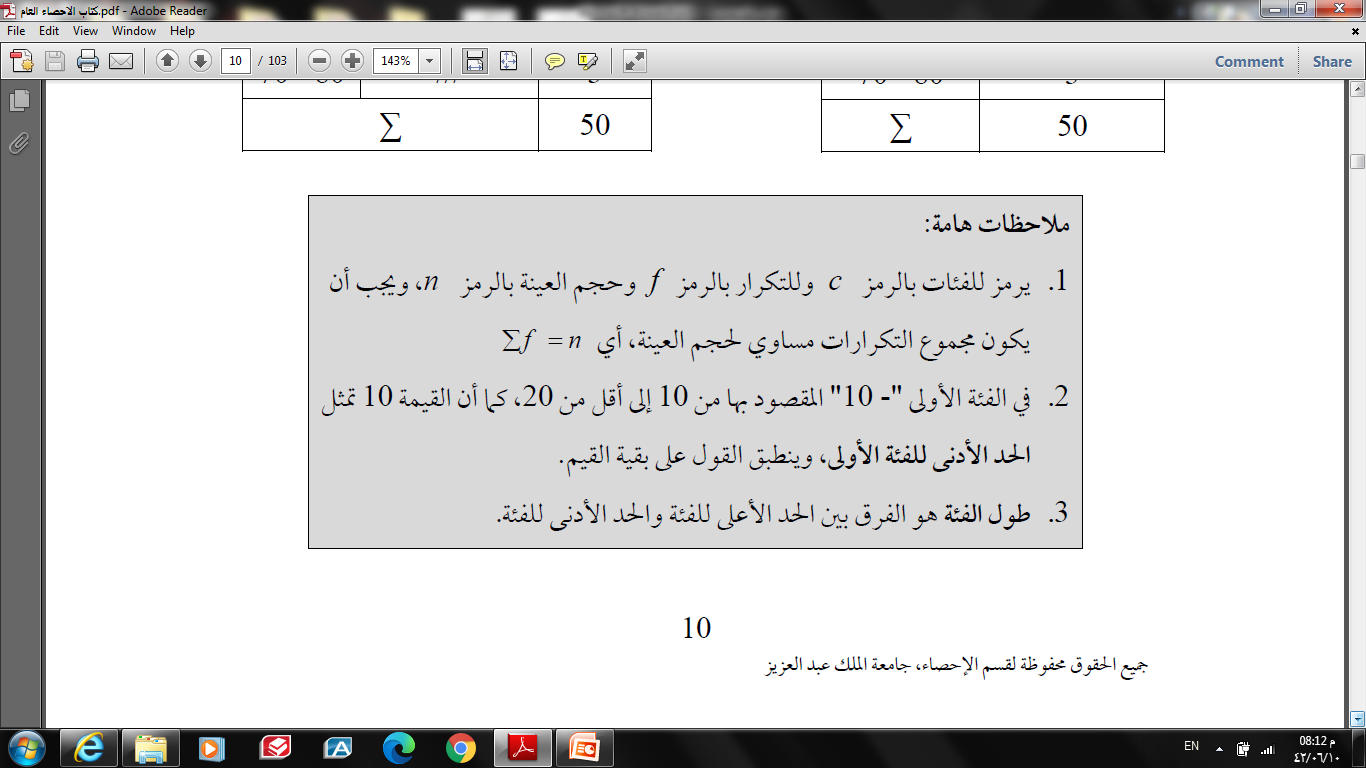 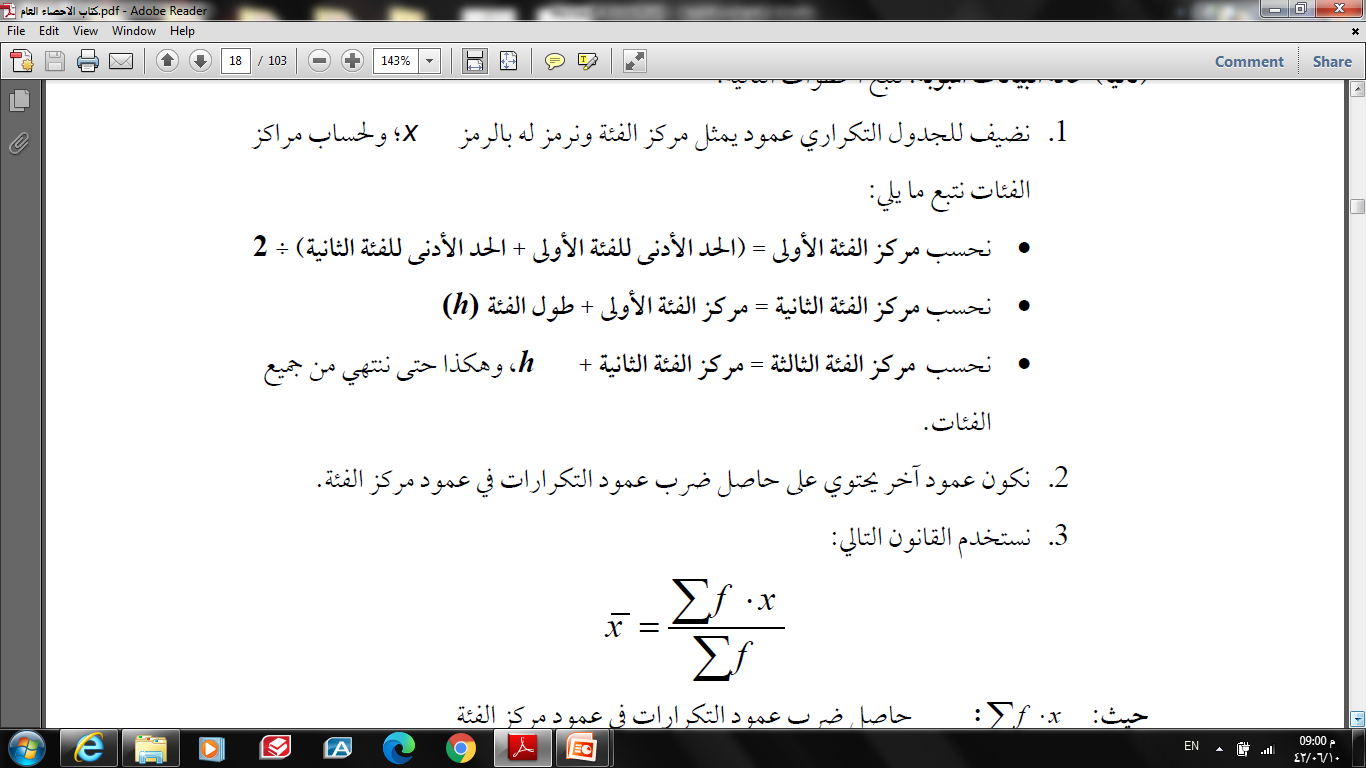 مثال
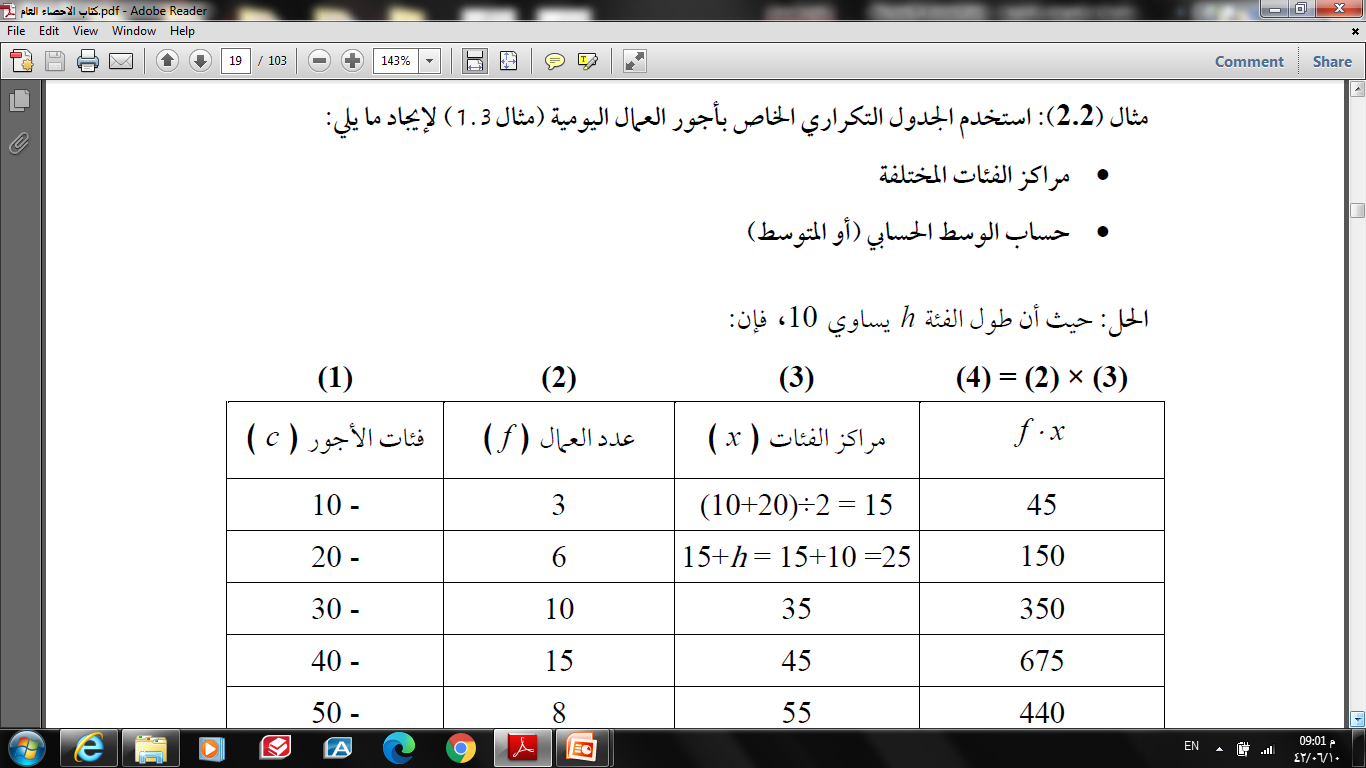 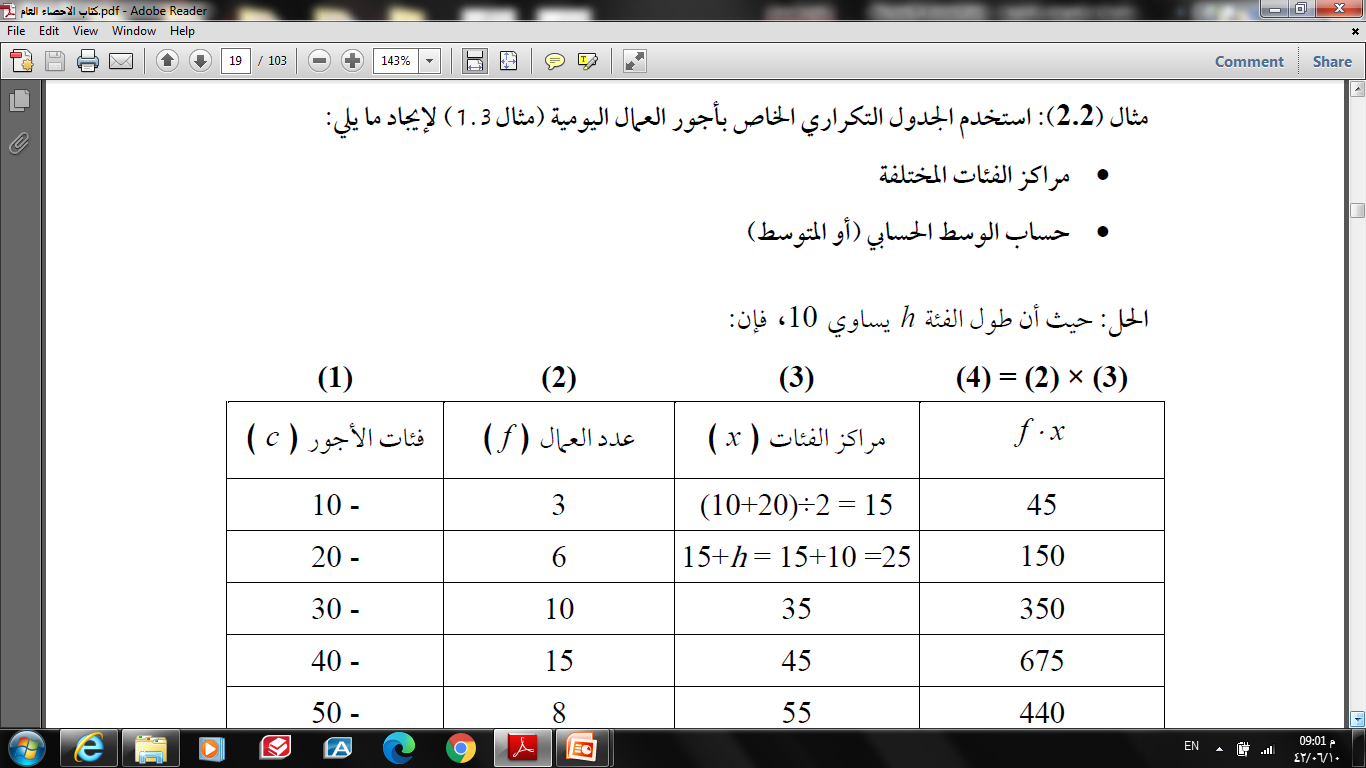 الحل
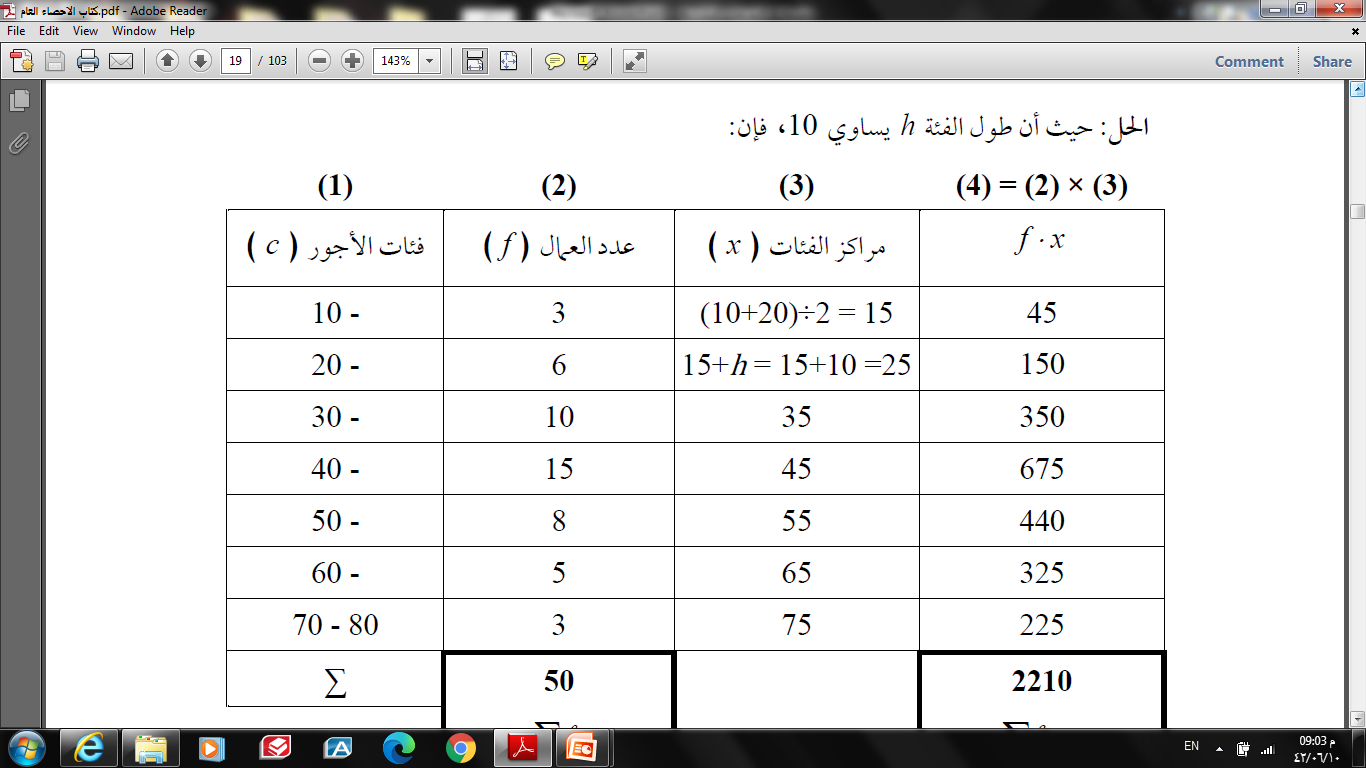 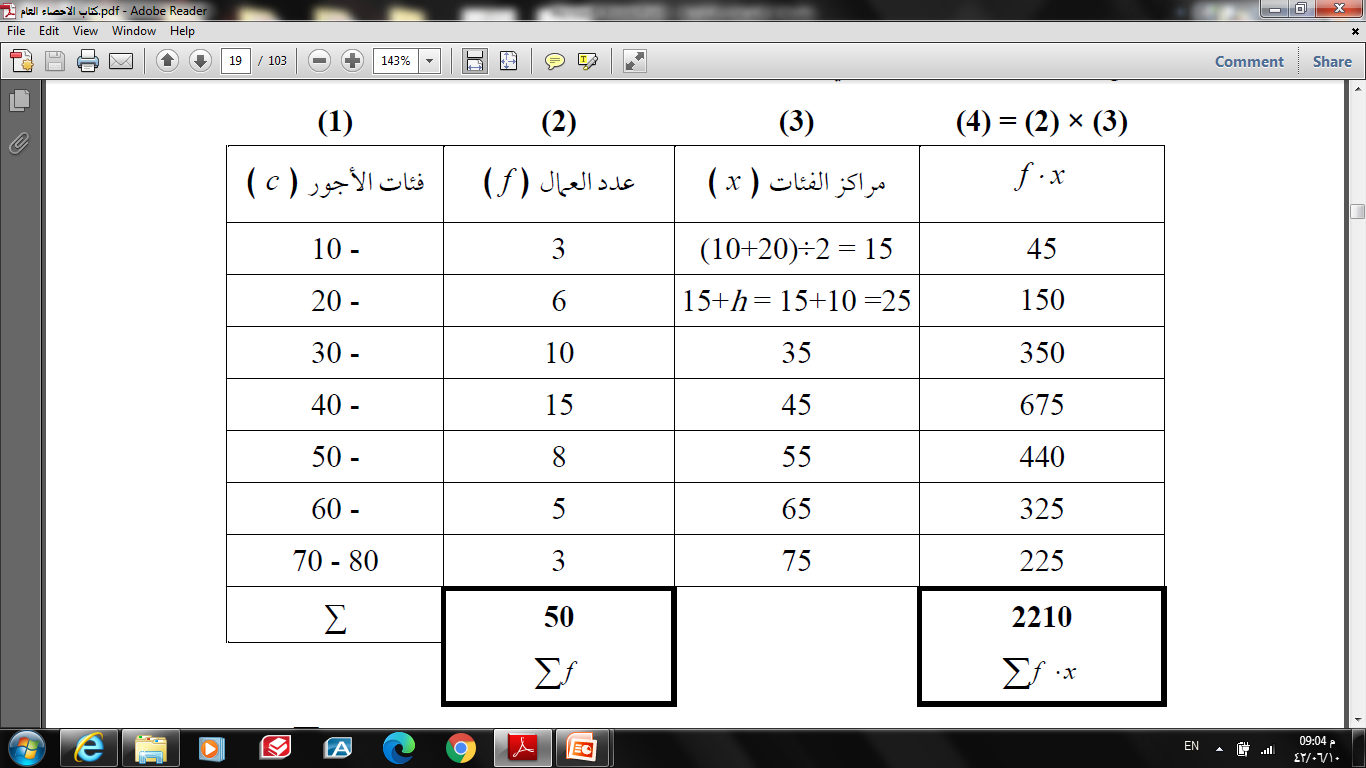 أنواع التوزيعات التكرارية
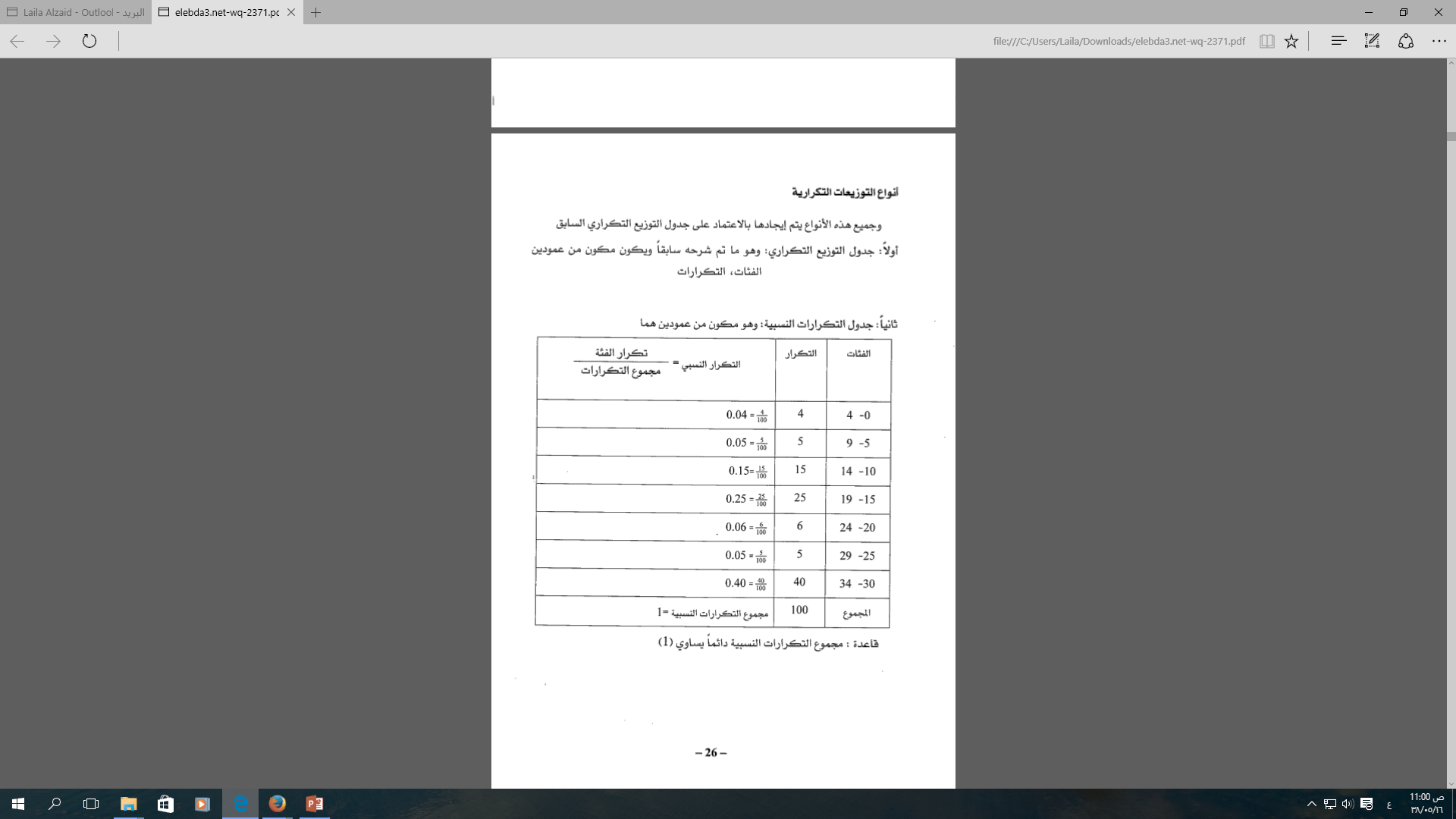 أولاً:
ثانياً:
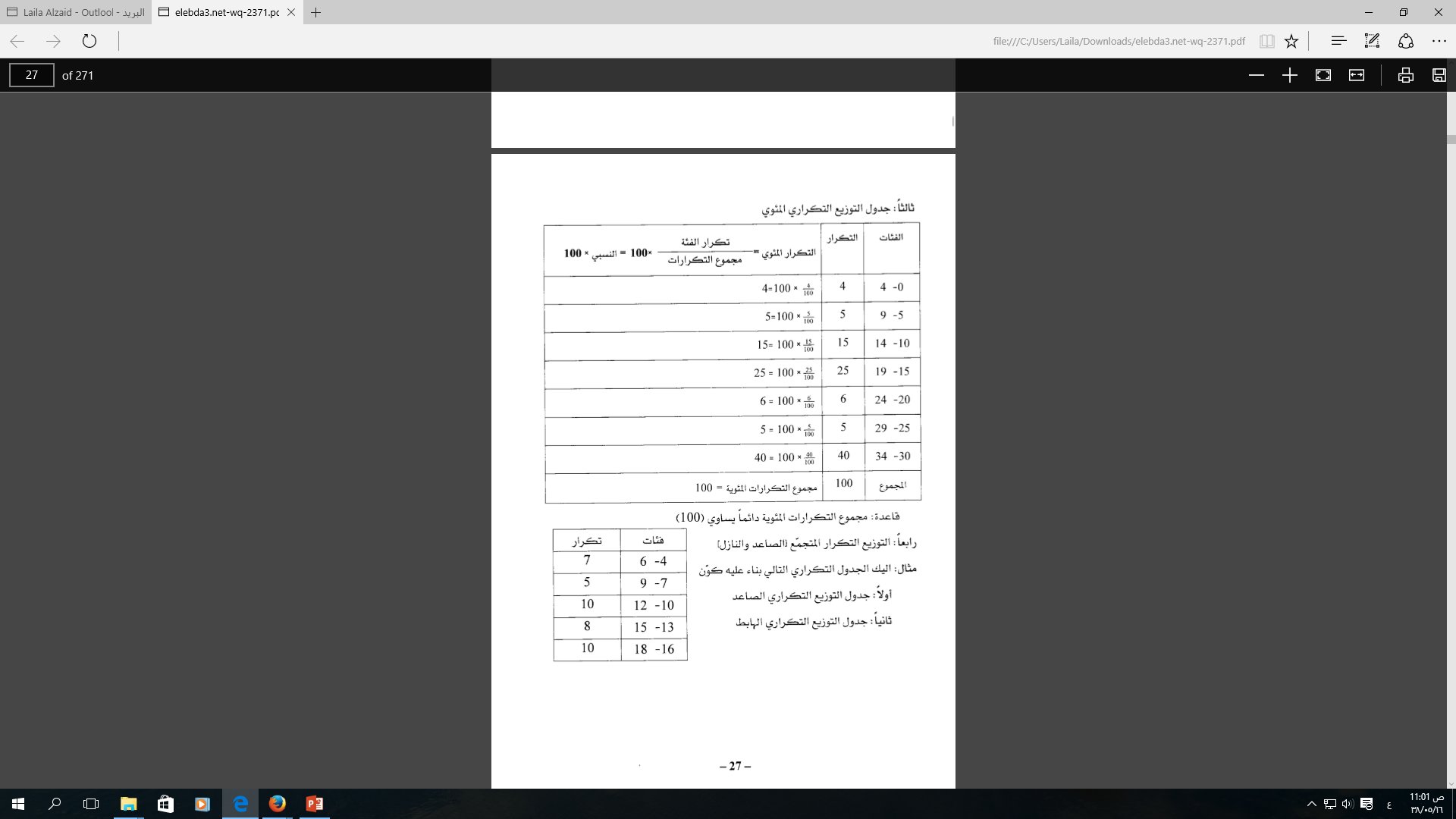 ثالثاً:
مثال(4,1)
كون التكرار النسبي والمئوي لمثال اجور العمال (3.1)
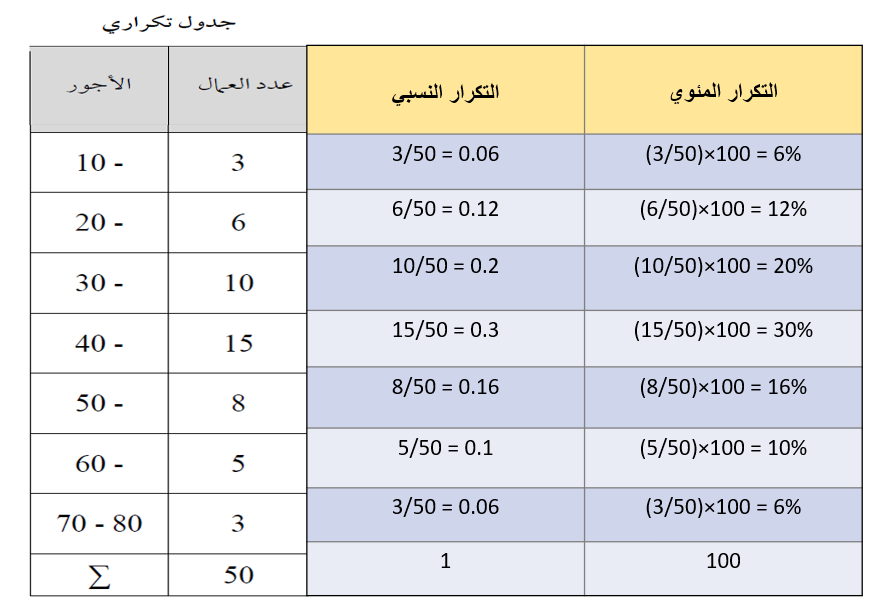 3.1.الجداول التكرارية المتجمعة:
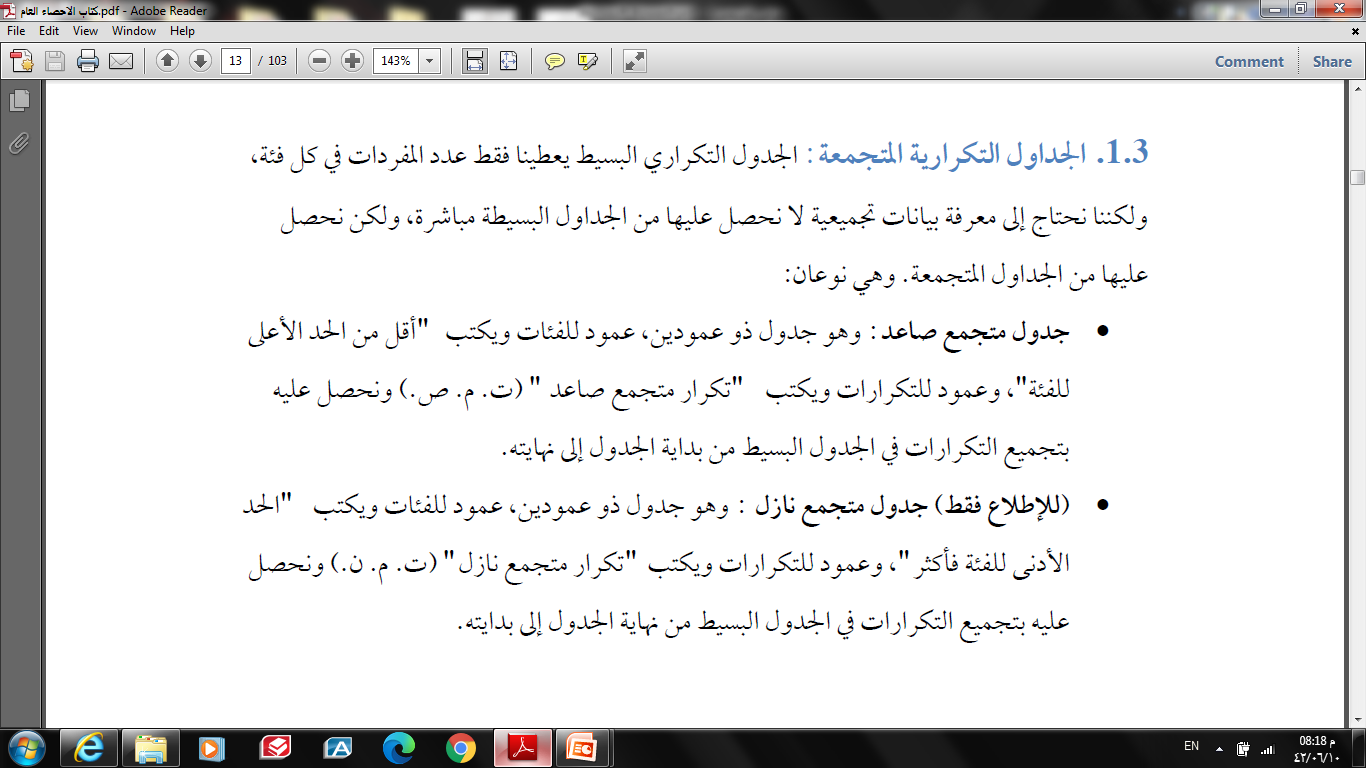 مثال(5,1)
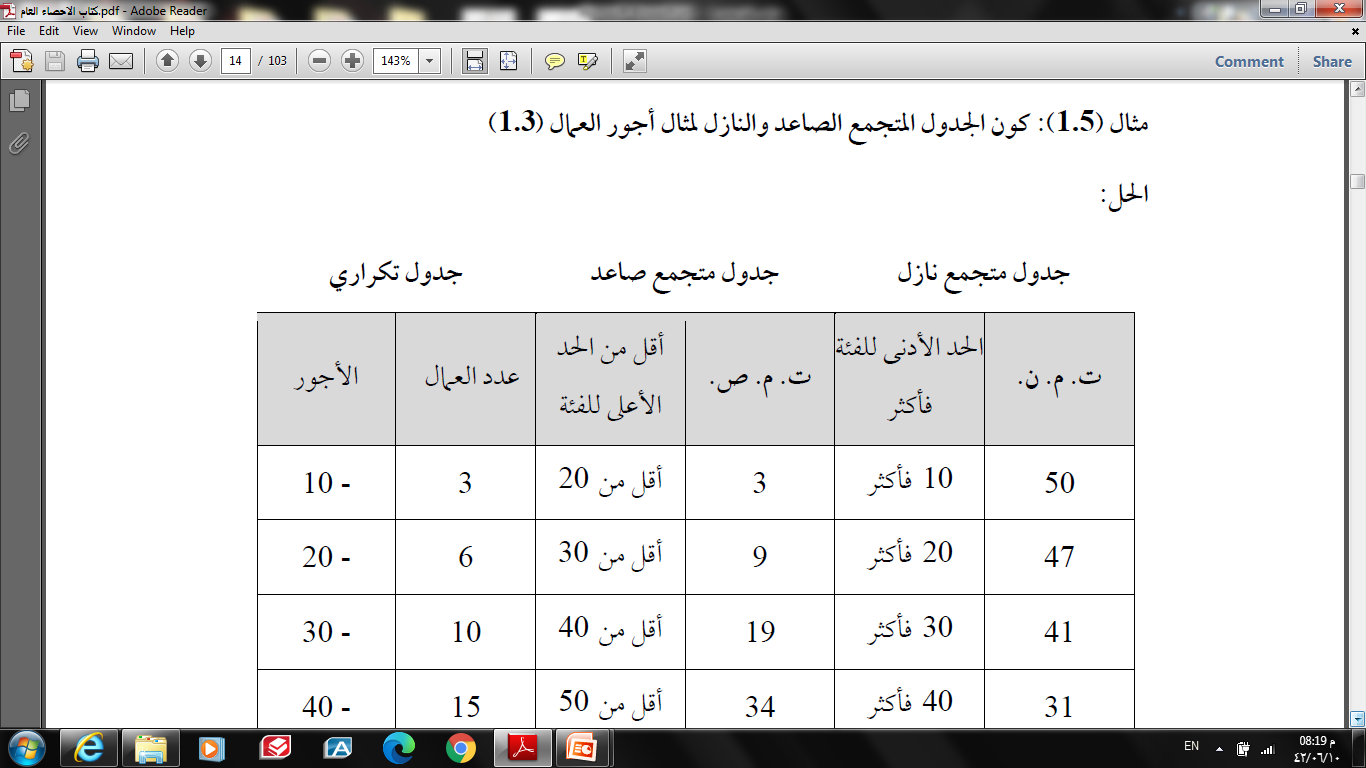 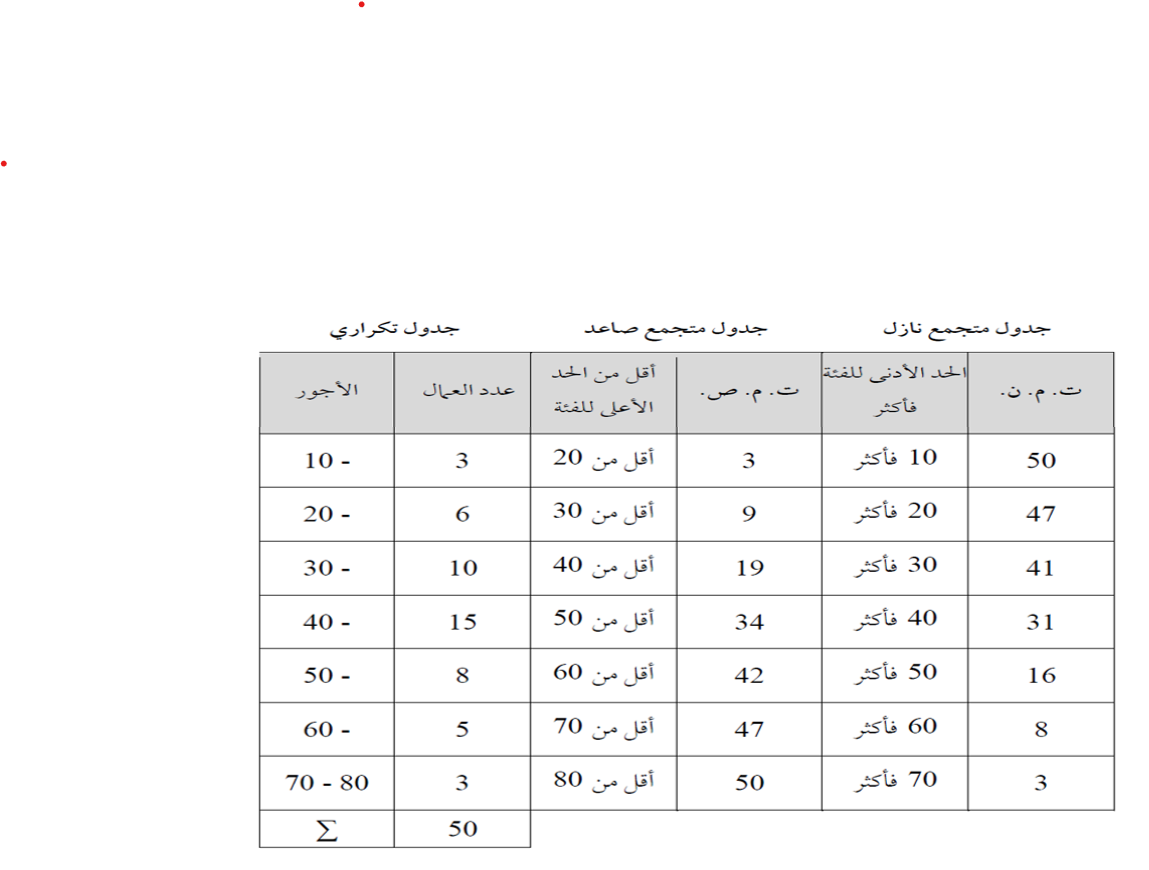